LI: To recap ‘Peter and the Wolf’.
English
To recap the story of Peter and the Wolf.
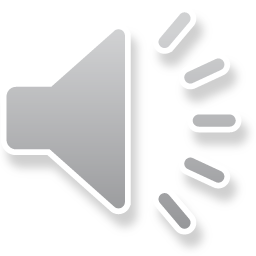 Listen back to the original story of ‘Peter and the Wolf’.
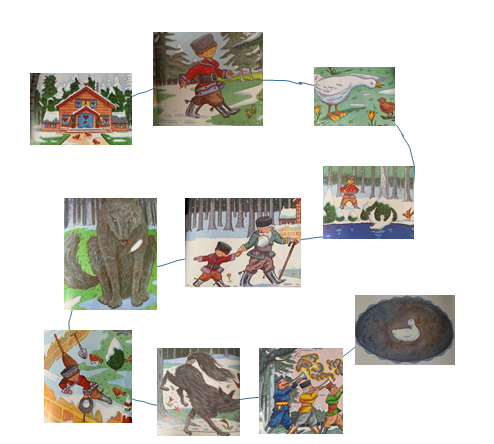 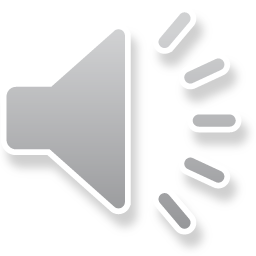 Spot the difference:
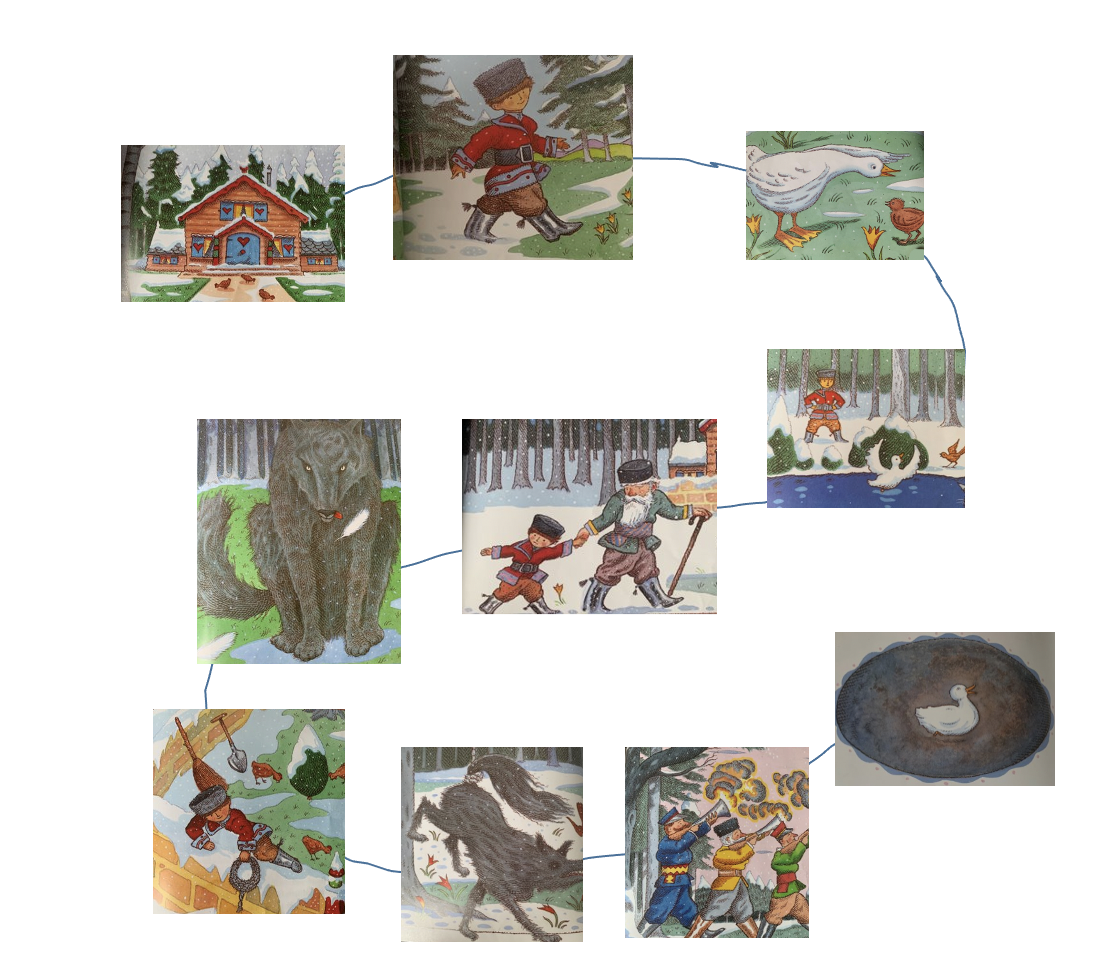 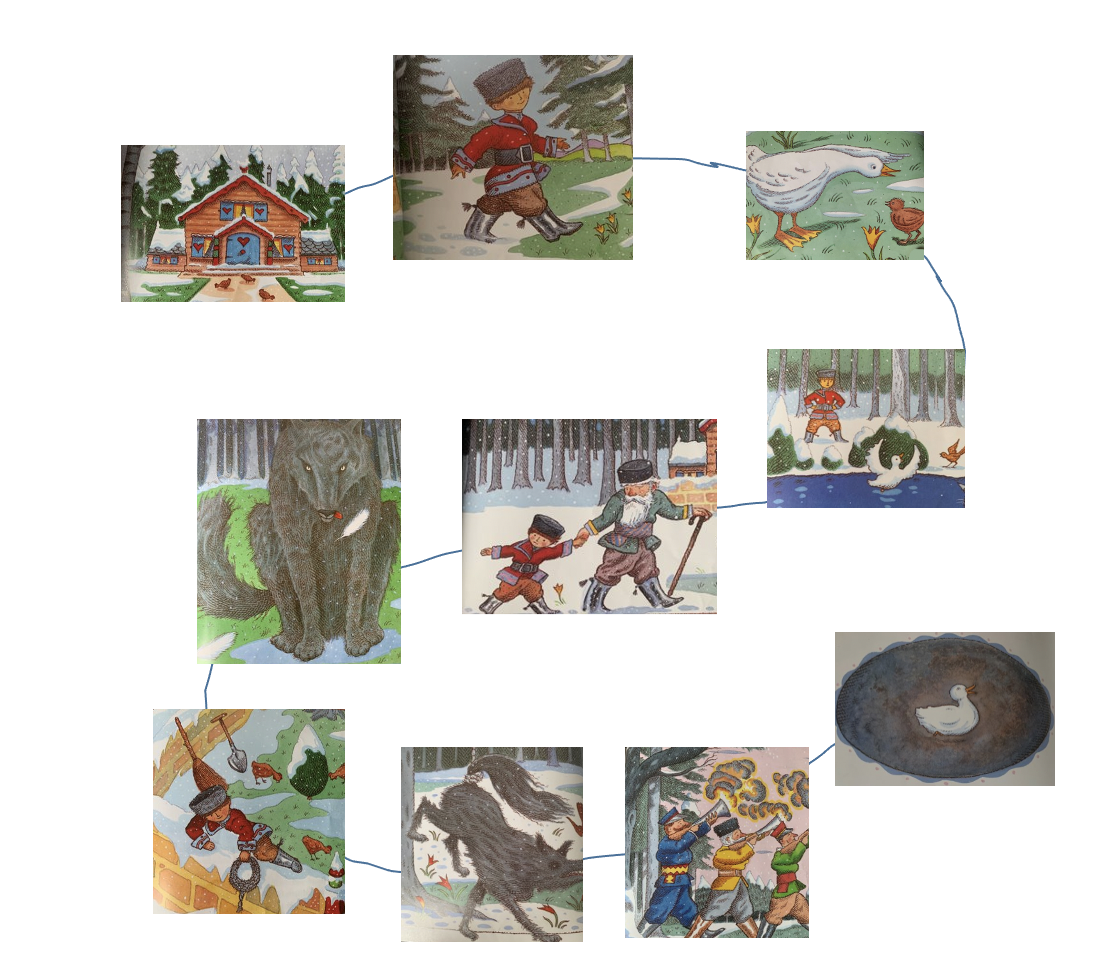 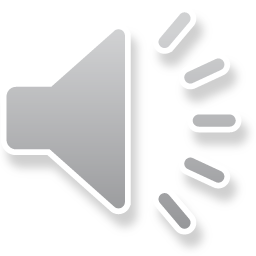 Spot the difference:
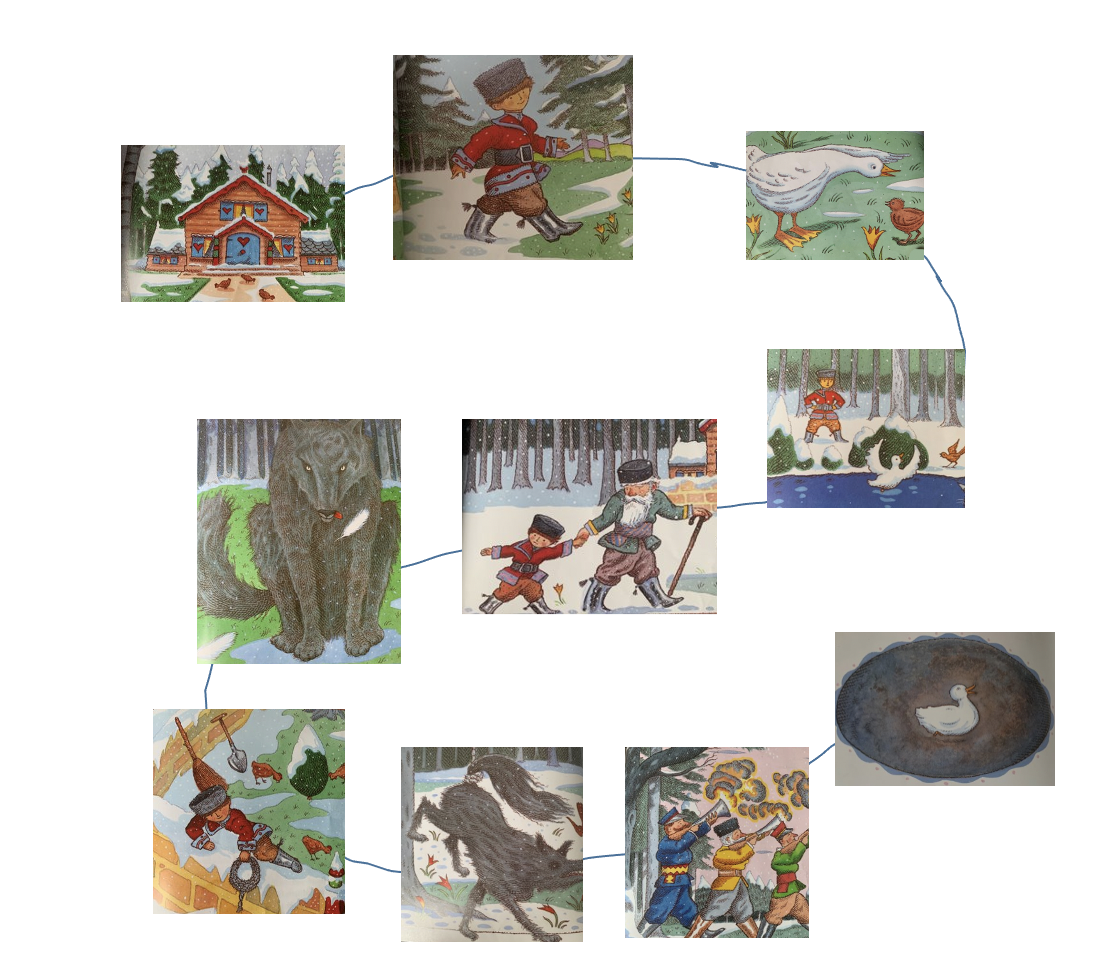 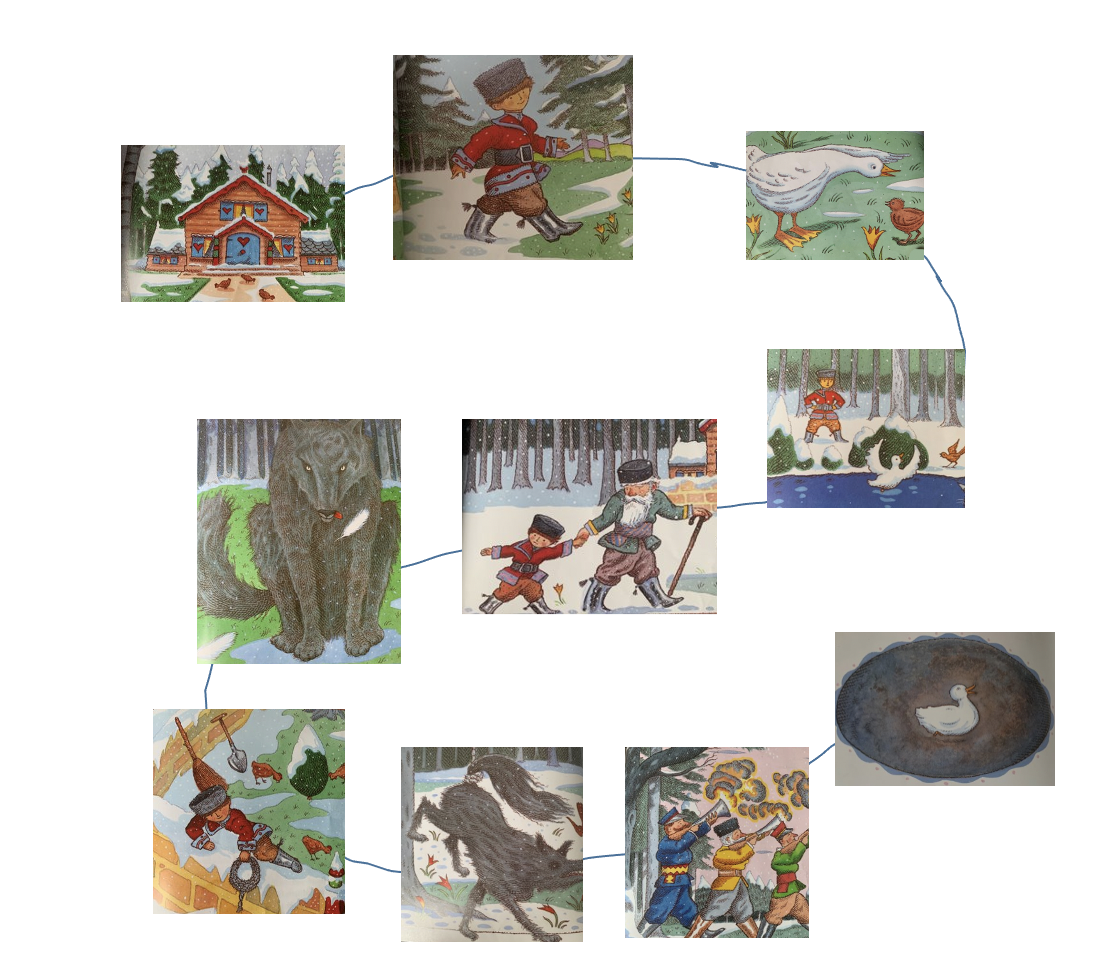 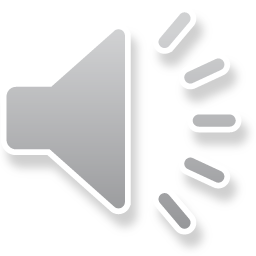 What is missing?
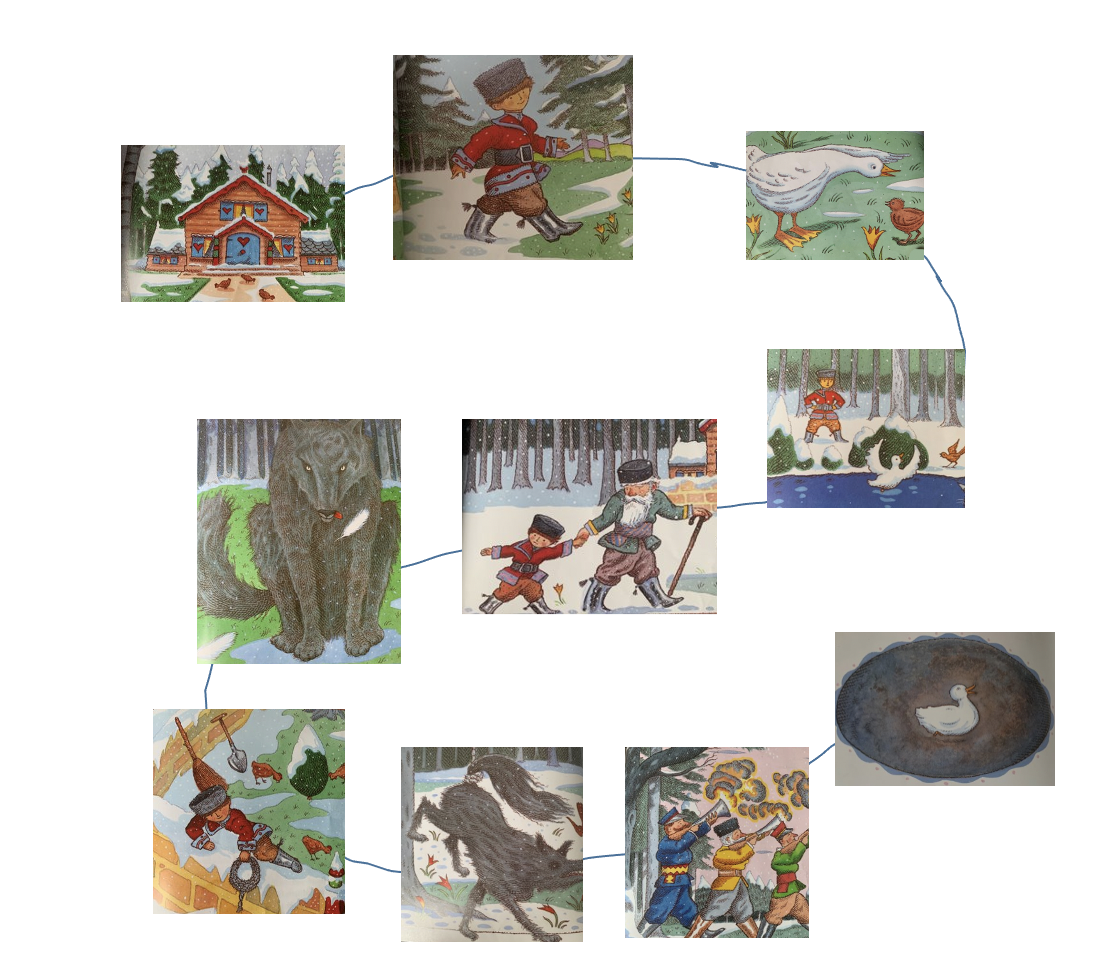 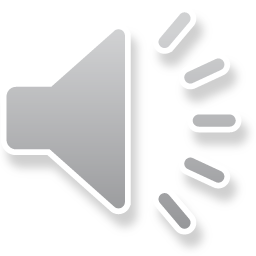 What is missing?
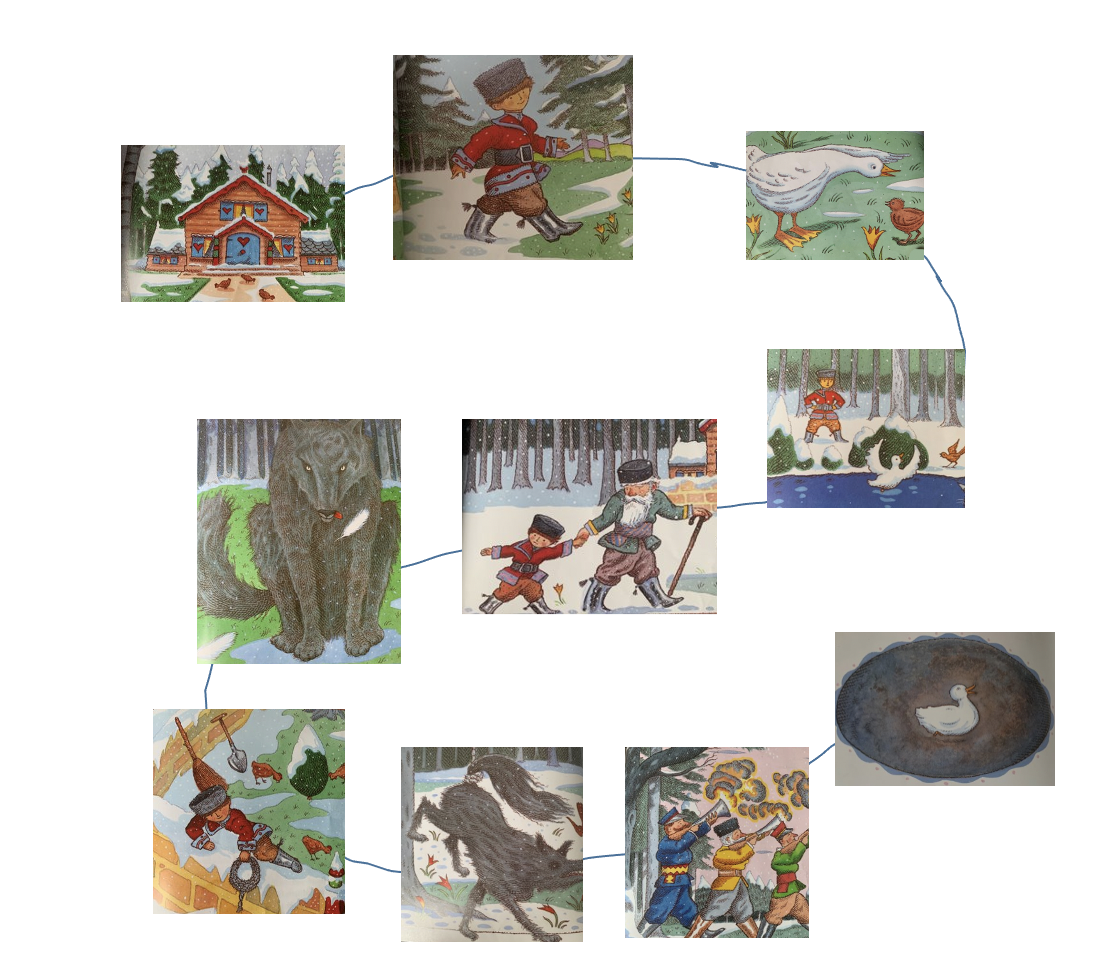 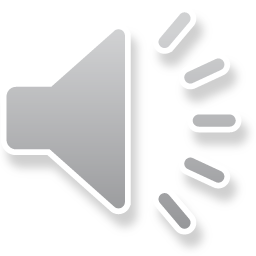 Spot the 4 mistakes!
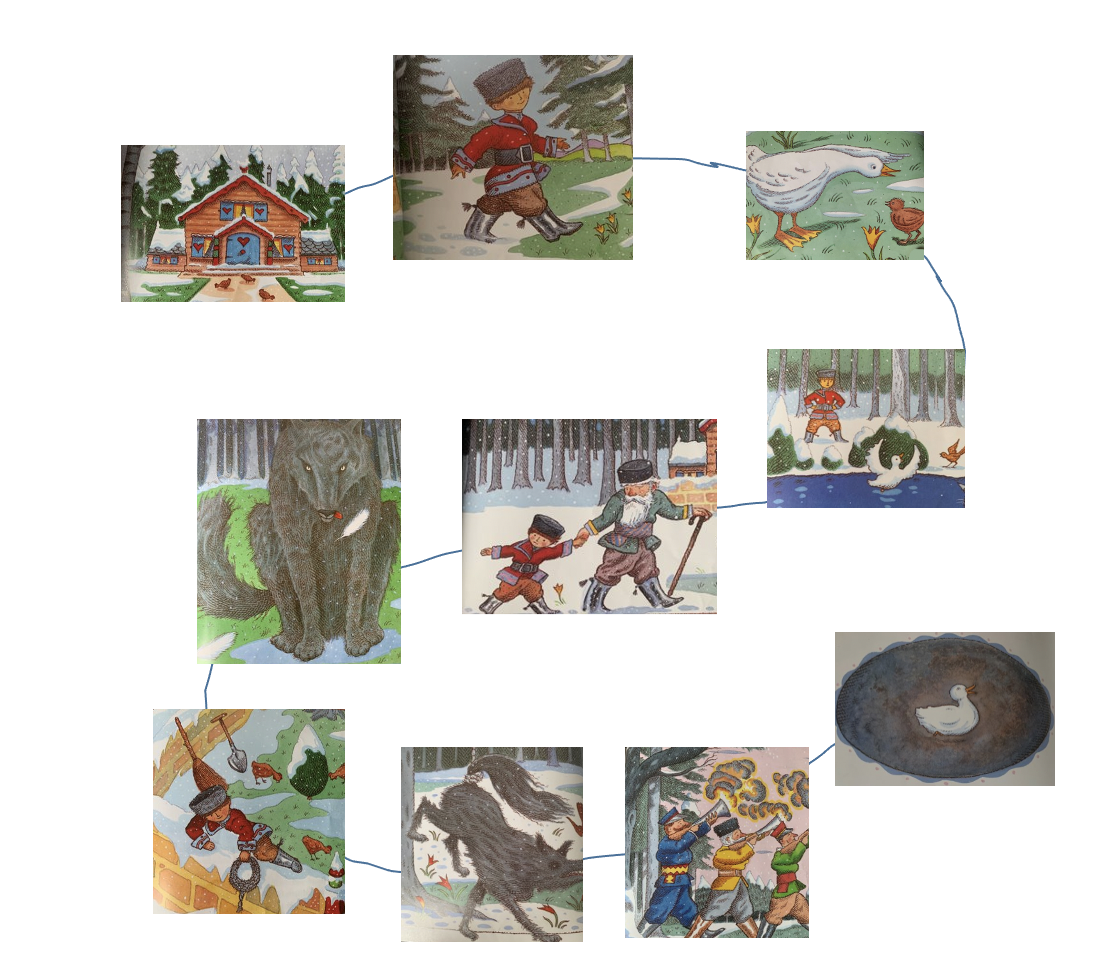 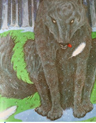 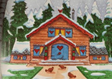 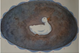 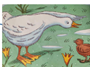 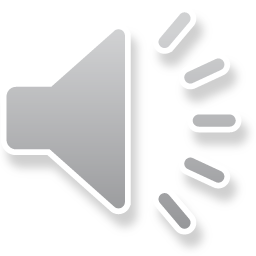 Use the story map to check your answers:
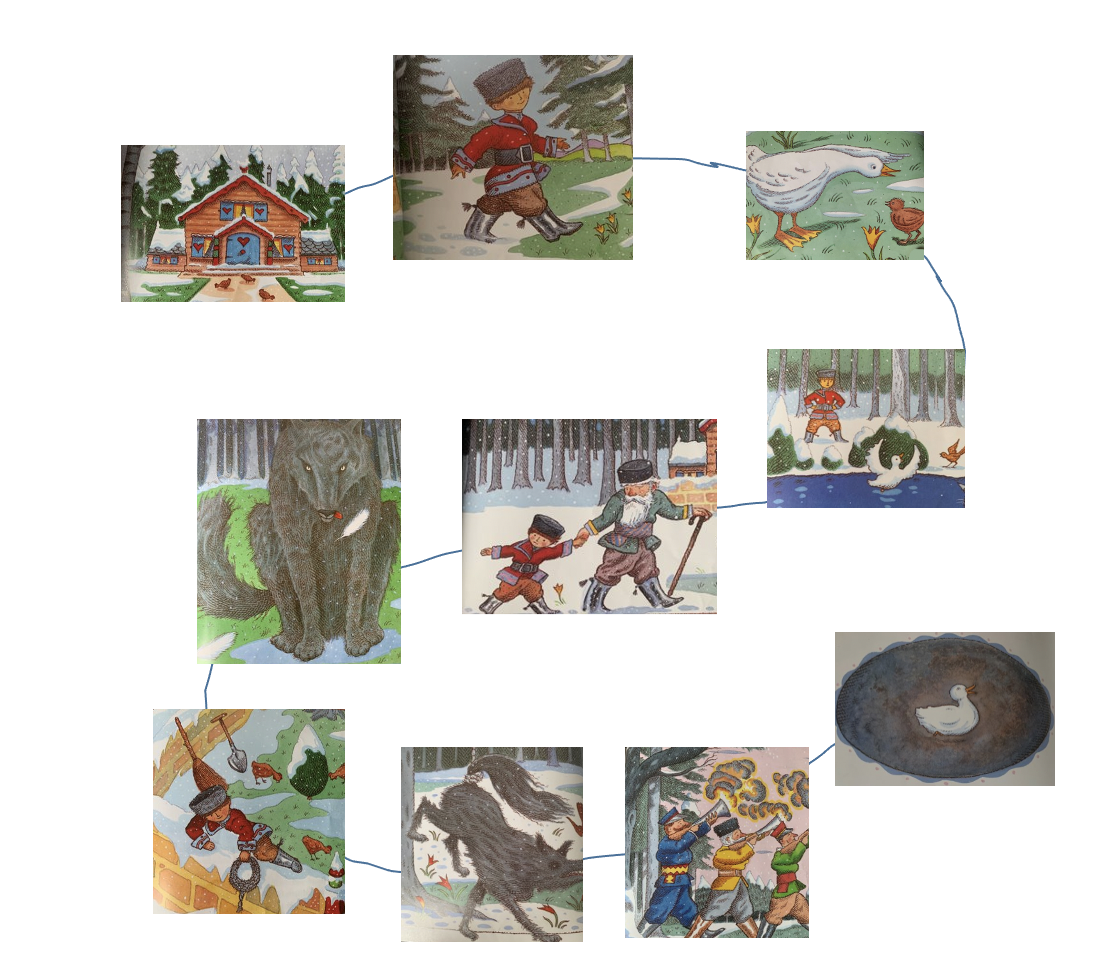 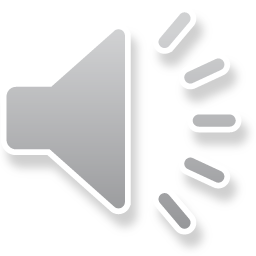